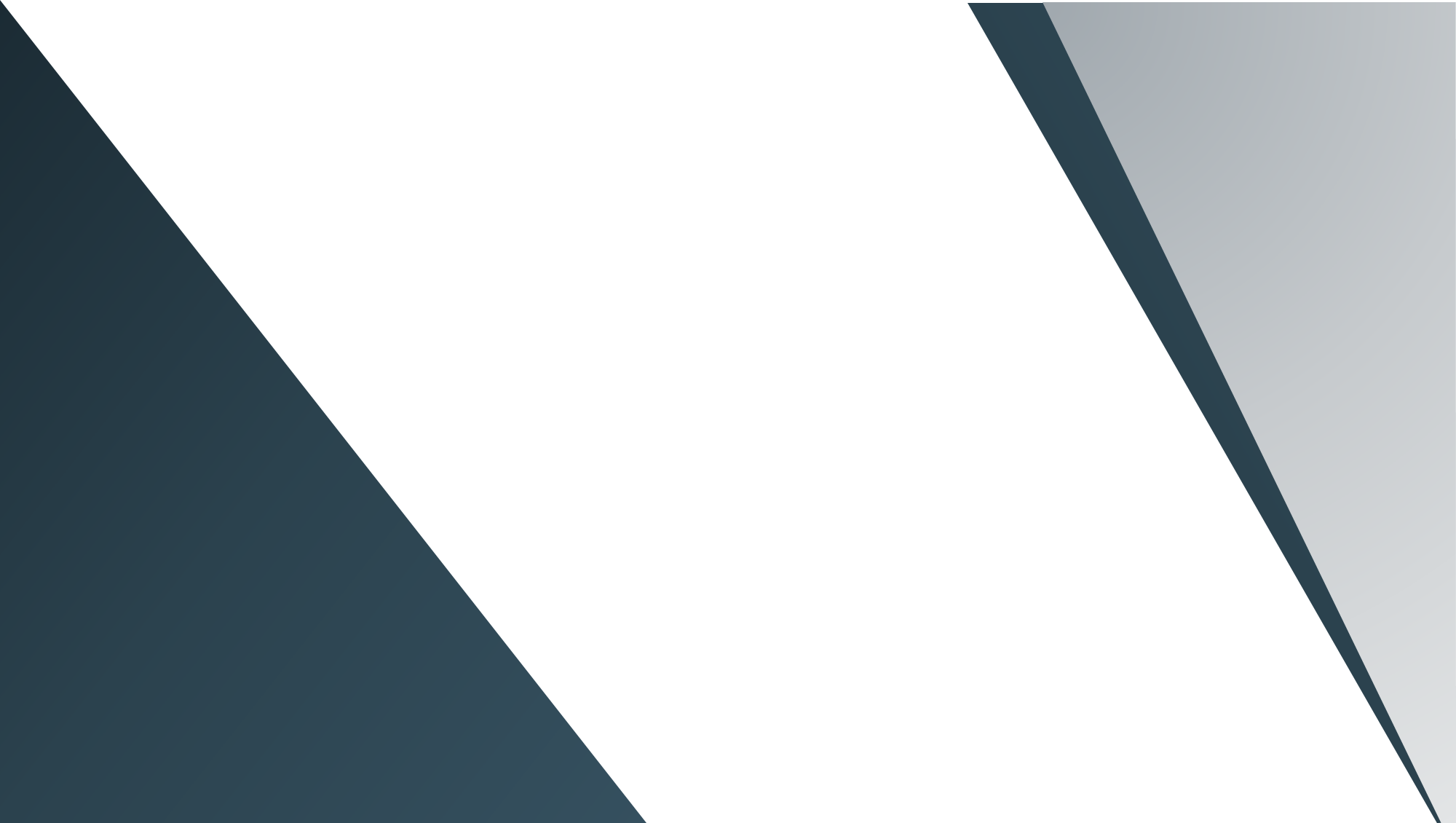 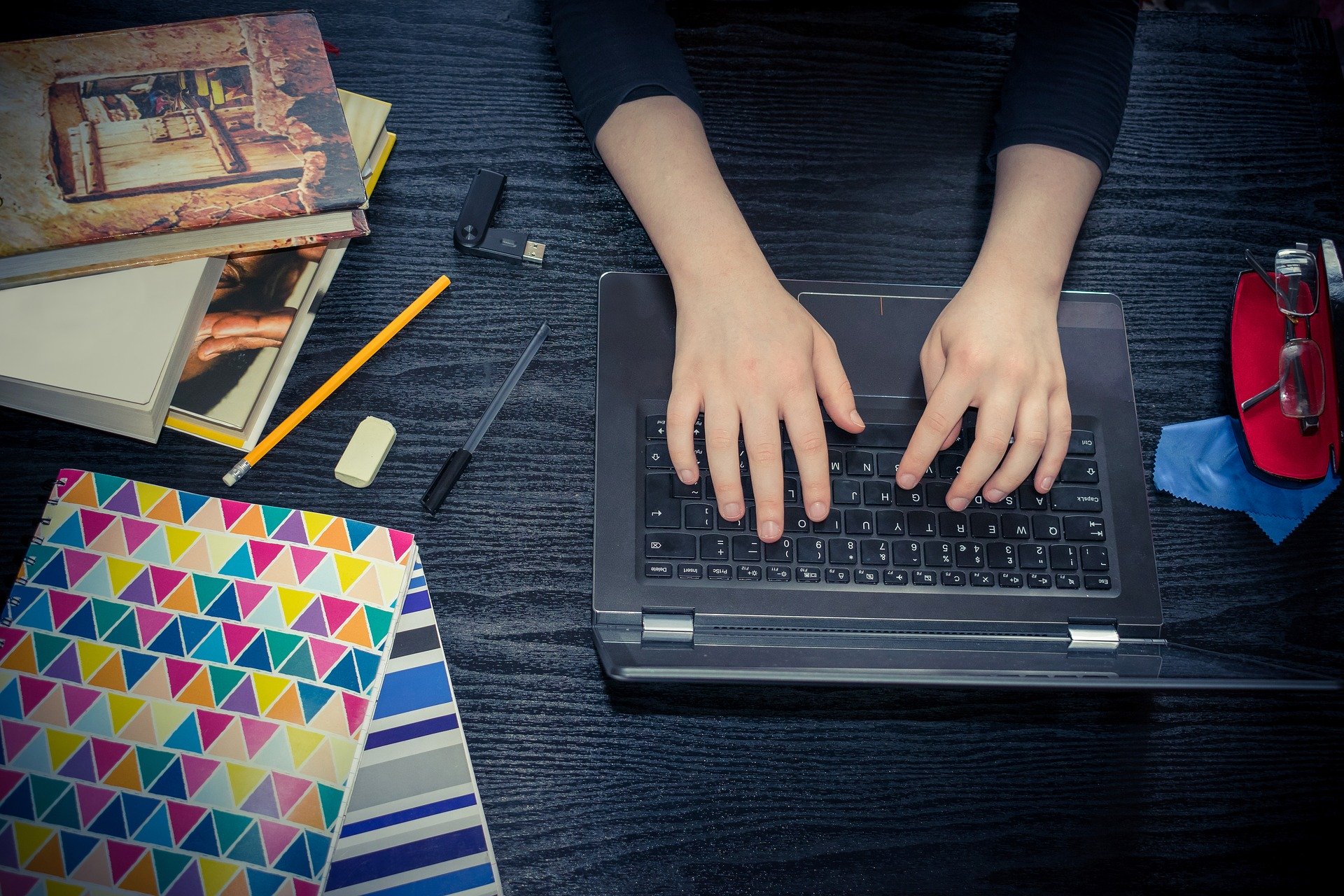 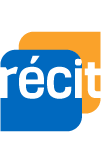 Service national
DOMAINE DE LA MATHÉMATIQUE,
DE LA SCIENCE ET TECHNOLOGIE
Desmos et Polypad
Pour des élèves à besoins particuliers
23 septembre 2022
CSS de Montréal
 monurl.ca/desmospolypad23092022
Cette présentation du RÉCITMST, est mise à disposition, sauf 
exception, selon les termes de la Licence Creative Commons.
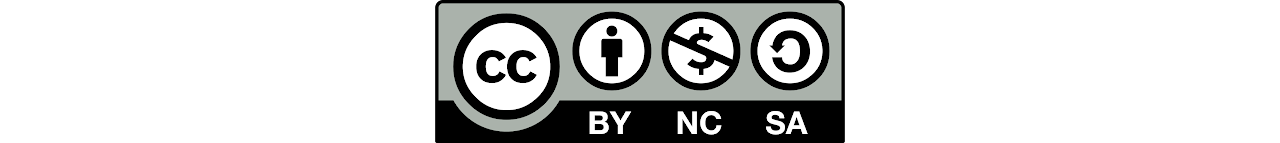 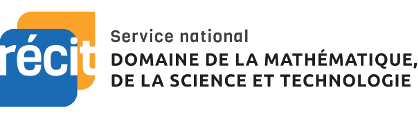 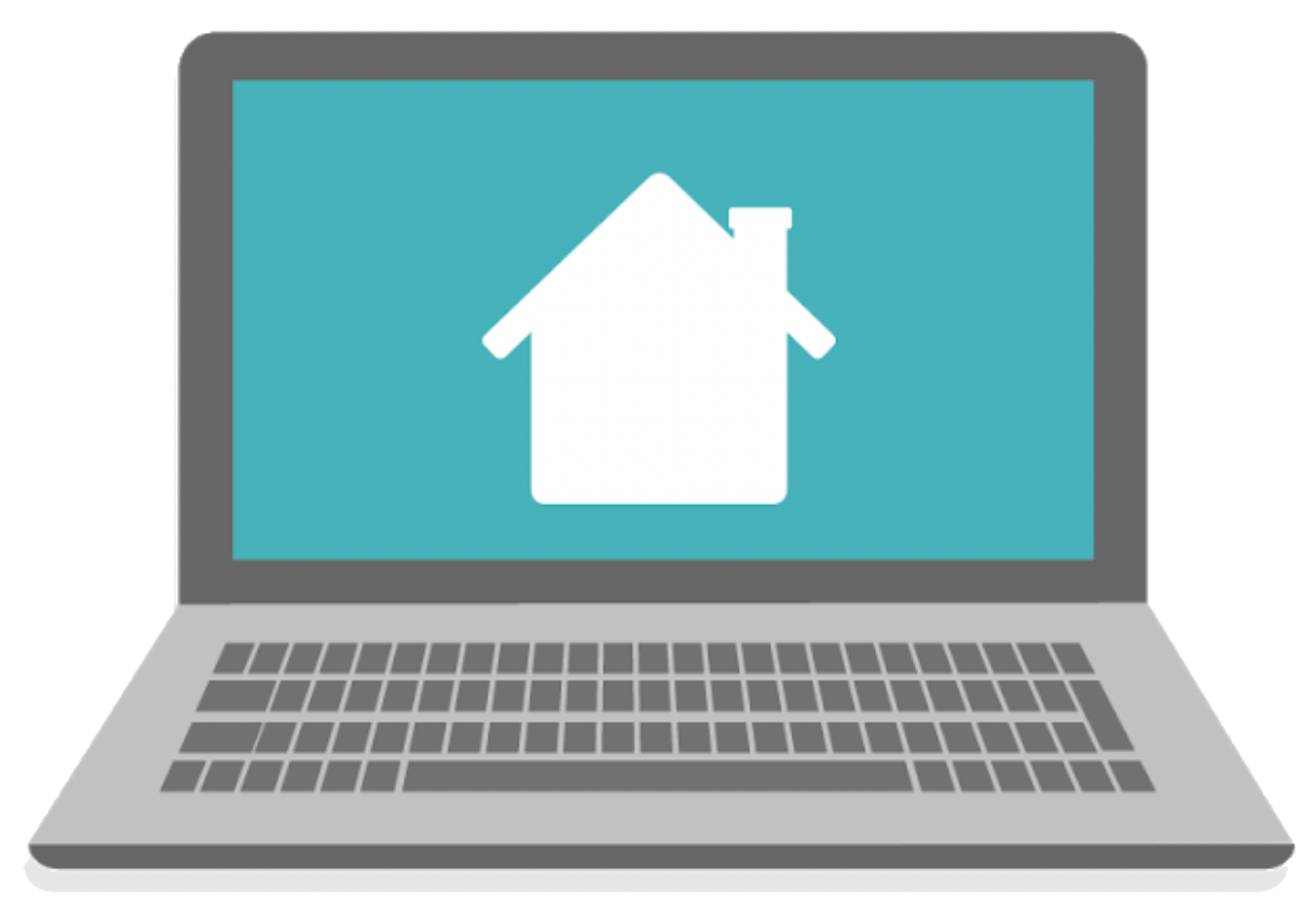 Stéphanie Rioux
stephanie.rioux@recitmst.qc.ca
Lien vers la présentation Web : monurl.ca/desmospolypad23092022
Site du RÉCIT MST : recitmst.qc.ca
‹#›
Plan de la rencontre
Pour mieux connaître vos besoins…  
Expériences élève avec Desmos
Fonctions d’accessibilité dans Desmos 
Le tableau de bord de l’enseignant.e
L’espace enseignant
Les bases de Polypad
Modification et création d’activités
Temps d’exploration ou de création
‹#›
Pour mieux connaître vos besoins
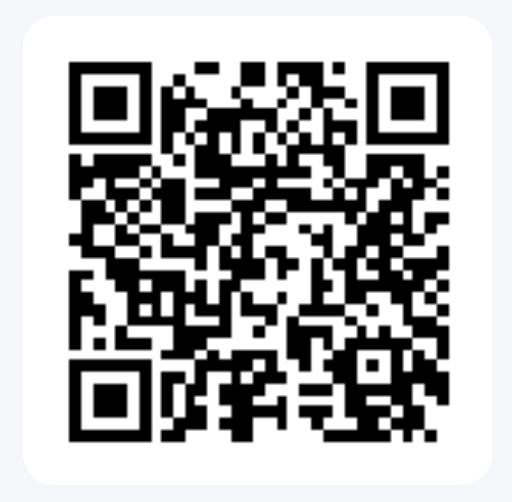 ‹#›
[Speaker Notes: www.wooclap.com/RFCFCO]
Les différentes façons de travailler avec Desmos
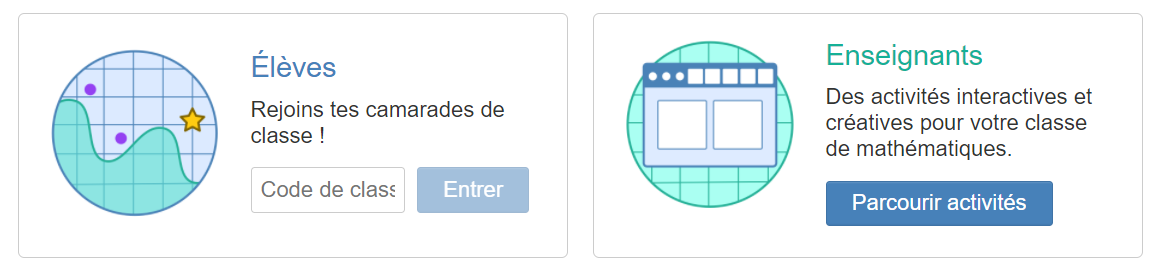 1) Classe virtuelle
teacher.desmos.com
student.desmos.com
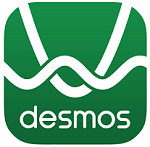 2) Calculatrice graphique (desmos.com) 
    ou application pour appareils mobiles
‹#›
Expérience élève 1
Addition et soustraction de fractions
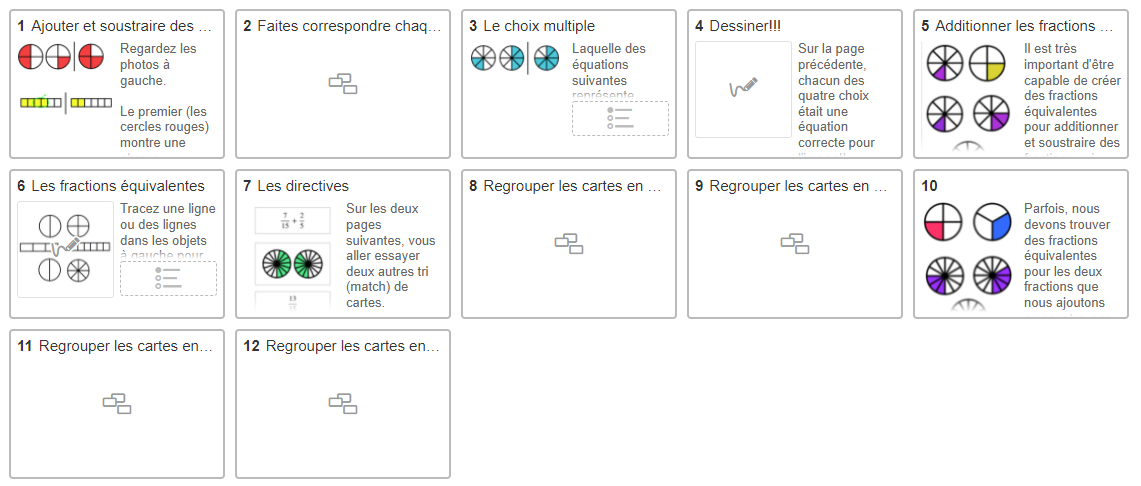 ‹#›
Expérience élève 1
Addition et soustraction de fractions
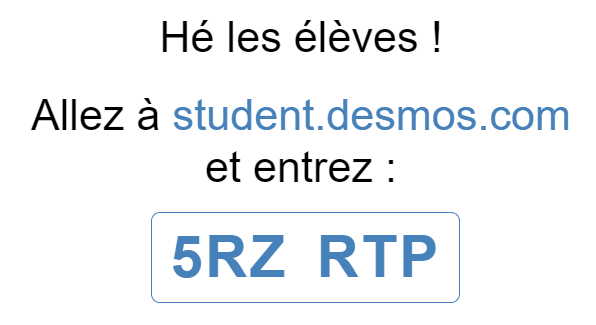 Fonctions d’accessibilité
Pour en savoir plus
Lecteur d’écran - Narrateur
Écriture mathématique - Symboles courants (exposant, racine carrée, fraction, etc.)
Activités - Text to Speech (Beta)
Activités - Raccourcis clavier:
Arrangement de cartes
Esquisse
Liste ordonnée
Marbleslides
Calculatrice graphique (saisie d’expressions et de navigation, curseurs, trace audio des représentations graphiques, objets interactifs,  etc.) - 2e cycle du secondaire surtout
[Speaker Notes: Narrateur Windows: Ctrl+Windows+Entrée
Paramètres du narrateur Windows: Ctrl+Windows+n
WordQ et Lexibar: sélectionner le texte
Text to Speech: Intégré dans la barre latérale de gauche de l’interface élève
Trace audio dans calculatrice graphique: Alt+t]
Raccourcis Clavier - Arrangement de cartes
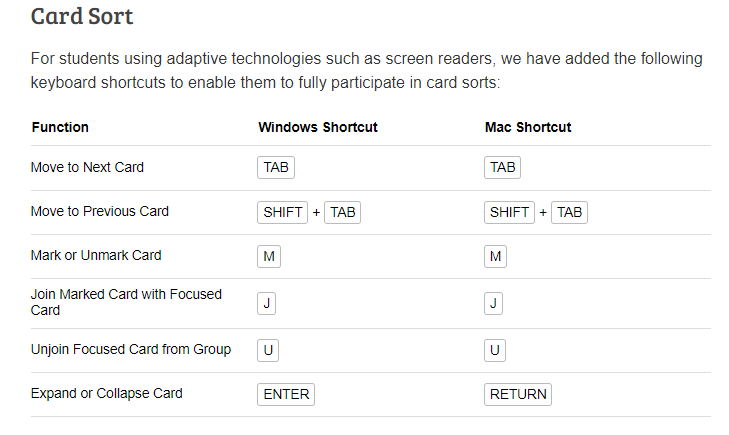 Raccourcis Clavier - Esquisse
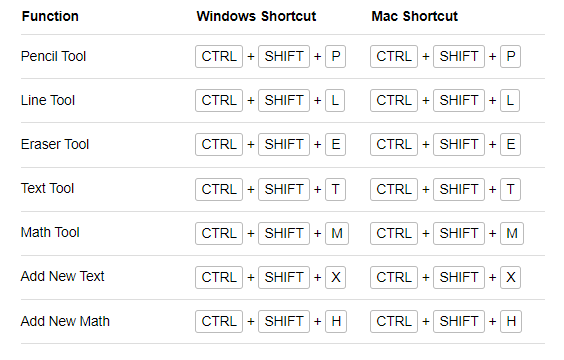 Expérience élève 2
Exemples avec Polypad
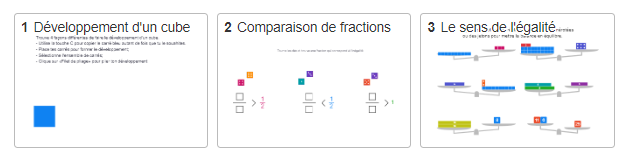 ‹#›
Expérience élève 3 
Tâche autrement : Open Middle
Pour en savoir plus
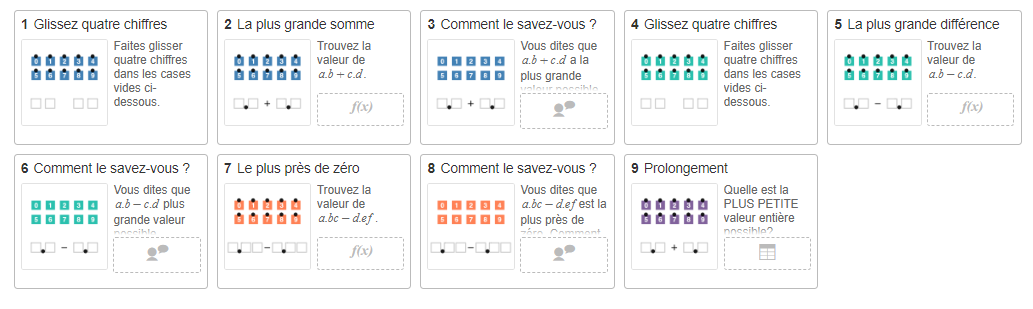 ‹#›
Expérience élève 4 
Tâche autrement : Menu Math
Pour en savoir plus
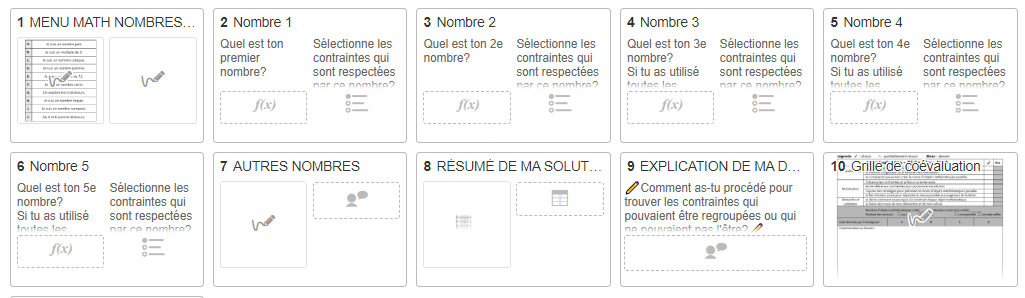 ‹#›
[Speaker Notes: 8-36-3]
Lien des activités présentées:
L’addition et la soustraction de fractions
Exemples avec Polypad
Exemple avec une tâche Open Middle
Exemple avec une tâche Menu Math
‹#›
L’interface de l’espace enseignant
teacher.desmos.com
‹#›
Exploration de Polypad - Lien vers la plateforme
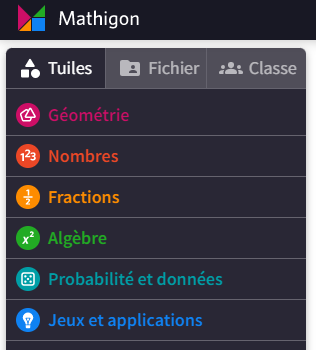 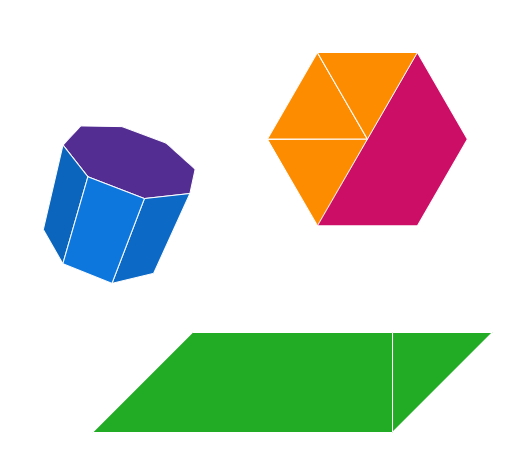 ‹#›
[Speaker Notes: https://docs.google.com/document/d/1DKqPld6a4_JvaH6donbOrERKVbimR4Mm61IQUepyNBg/edit]
Polypad - Tutoriels pour en savoir plus
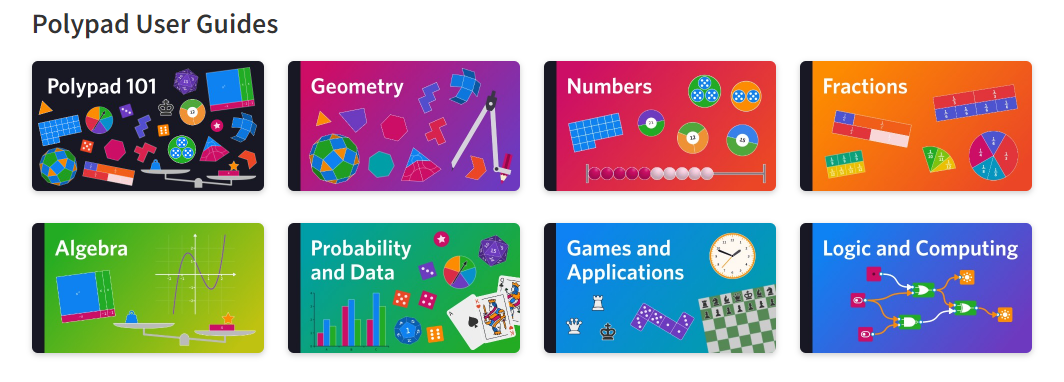 ‹#›
Polypad - Raccourcis clavier
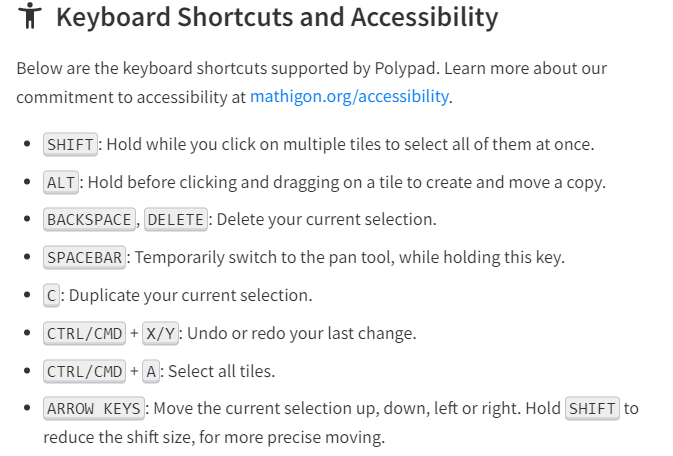 ‹#›
Polypad - Raccourcis clavier (suite)
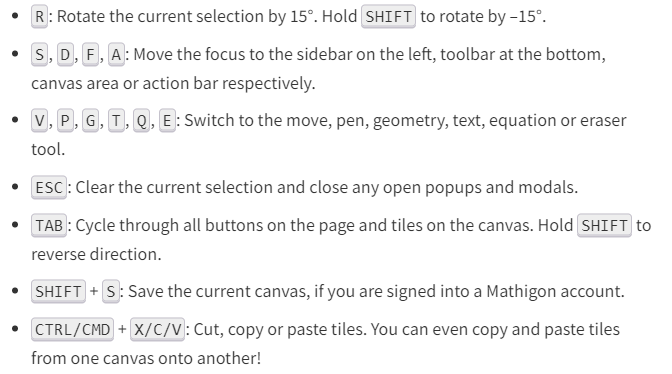 ‹#›
L’outil de création de l’espace enseignant
teacher.desmos.com
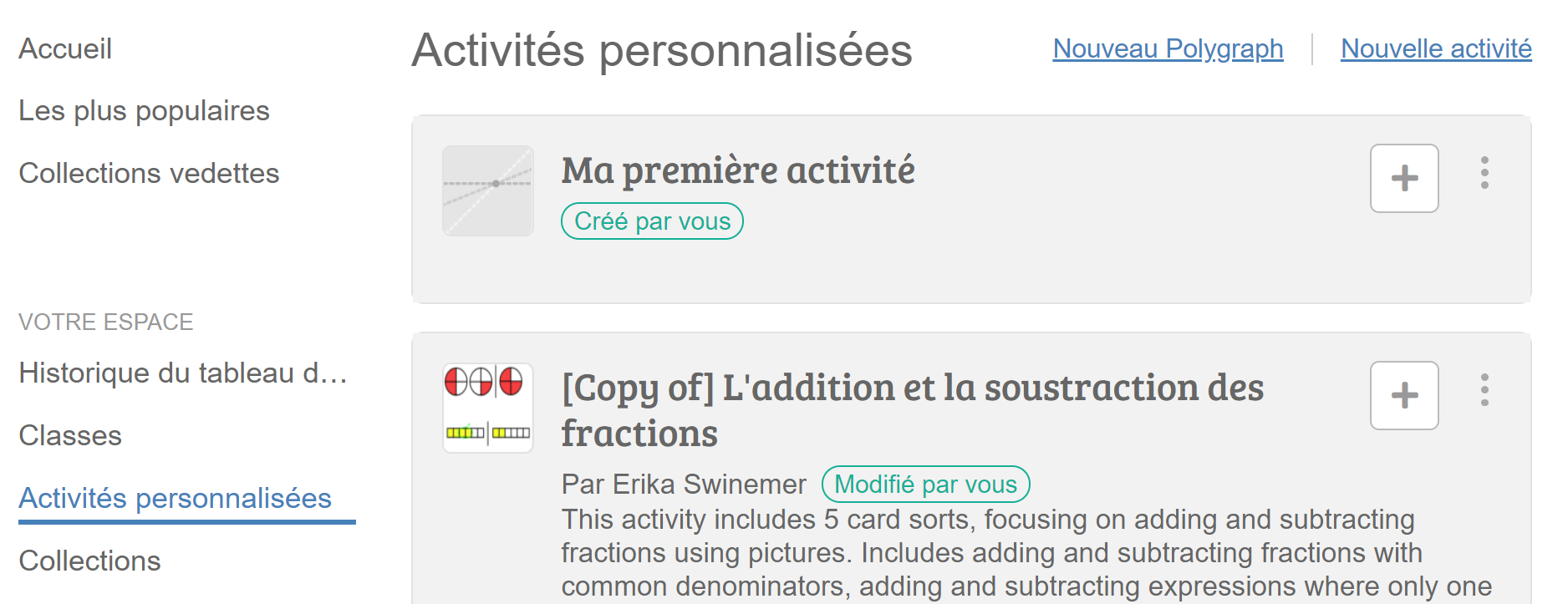 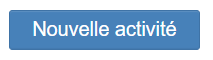 ‹#›
Les outils de création universels
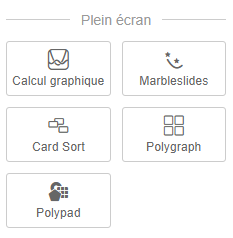 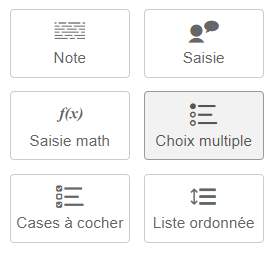 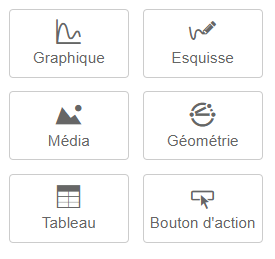 ‹#›
Les outils de création spécifiques à la mathématique
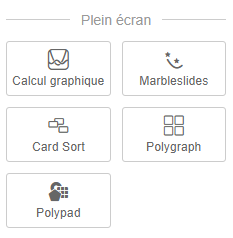 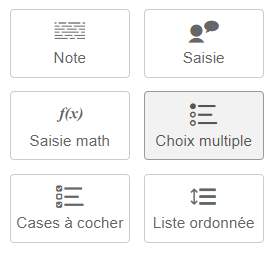 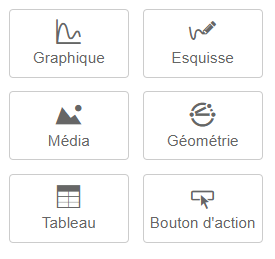 ‹#›
Modifier une activité existante
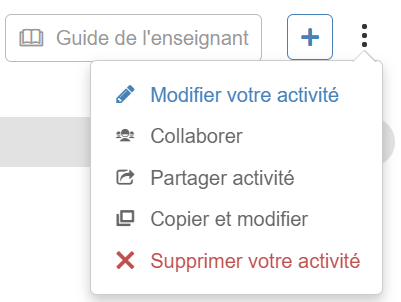 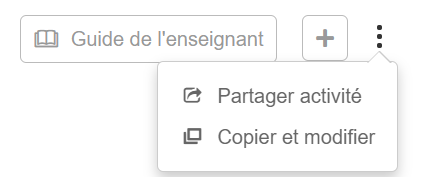 Différentes collections d’activités (math):
3e cycle du primaire
1e secondaire
2e secondaire
Tâches Menu Math
Tâches Open Middle
‹#›
Où trouver des idées, des activités ou du support ?
teacher.desmos.com (FR)
desmosfr.ca
Groupe FB «Pédagogues Desmos»
Groupe FB «Les maths autrement»
Lesmathsautrement.ca
Guide Genially : Tout sur Desmos
‹#›
Cadre de référence de la compétence numérique
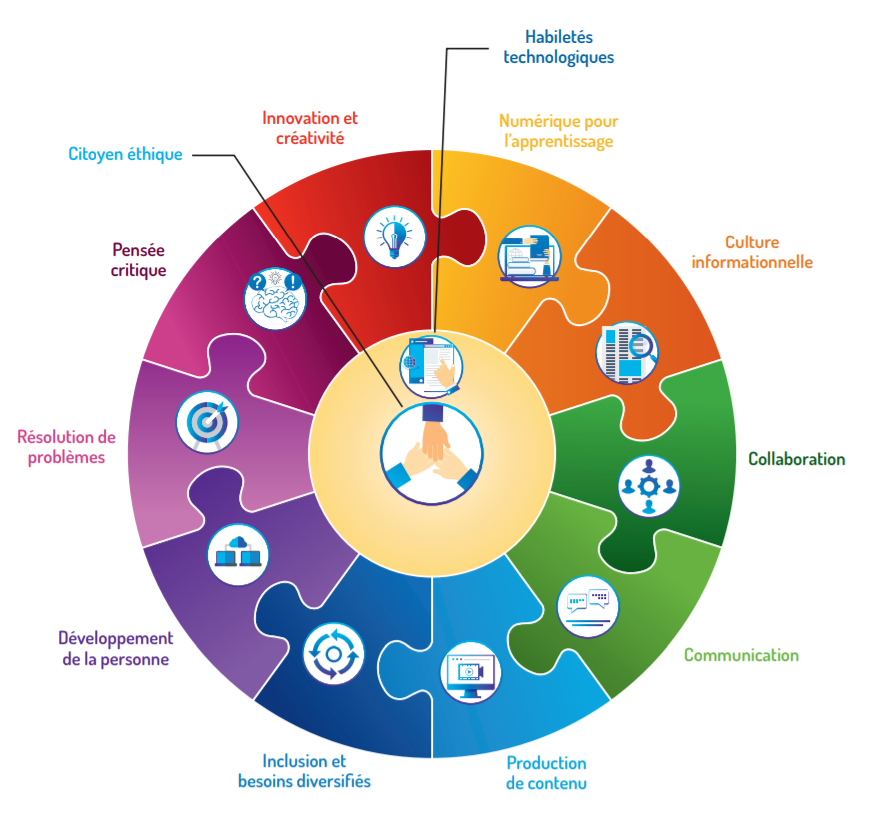 MEQ - Avril 2019
‹#›
Référentiel d’intervention en mathématique
MEQ - Février 2020
Deux fondements de l’enseignement-apprentissage de la mathématique:

Donner du sens à la mathématique en s’appuyant sur la compréhension des concepts et des processus mathématiques
Recourir à la résolution de problèmes selon différentes intentions


Condition essentielle à l’actualisation des fondements de l’enseignement-apprentissage de la mathématique:

Favoriser l’engagement cognitif et la participation active de l’élève dans l’activité mathématique
L’élève raisonne (réfléchir, justifier, prouver, etc.)
L’élève communique (verbaliser, échanger et discuter avec les pairs, utiliser le vocabulaire approprié, utiliser des modes de représentation variées et du matériel de manipulation, etc.)
‹#›
Ressources supplémentaires
Autoformation « Premiers pas avec Desmos » du Campus RÉCIT
Site « Apprendre et évaluer autrement en mathématique »
Tutoriels du RÉCIT MST
Webinaire sur la calculatrice graphique
Webinaire sur la classe virtuelle
Webinaire sur la création d’activités pour la classe virtuelle
‹#›
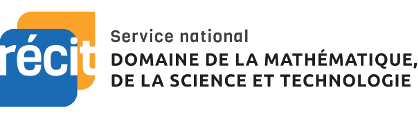 MERCI !
stephanie.rioux@recitmst.qc.ca
equipe@recitmst.qc.ca 
Page Facebook
Twitter
Chaîne Youtube
Questions?
Ces formations du RÉCIT sont mises à disposition, sauf exception, selon les termes de la licence Licence Creative Commons Attribution - Pas d’Utilisation Commerciale - Partage dans les Mêmes Conditions 4.0 International.
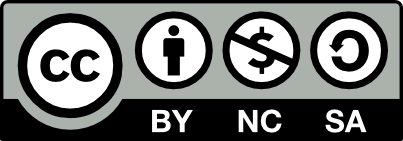